Профилактика экзаменационного стресса
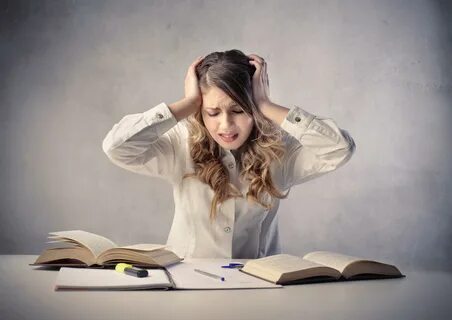 Понятие экзамен
«Экзамен» в переводе с латинского – «испытание».

Экзамен -проверочное испытание по какому-нибудь учебному предмету(по словарю Ожегова). 

Экзамен- проверка знаний в условиях стресса и непредсказуемого результата.
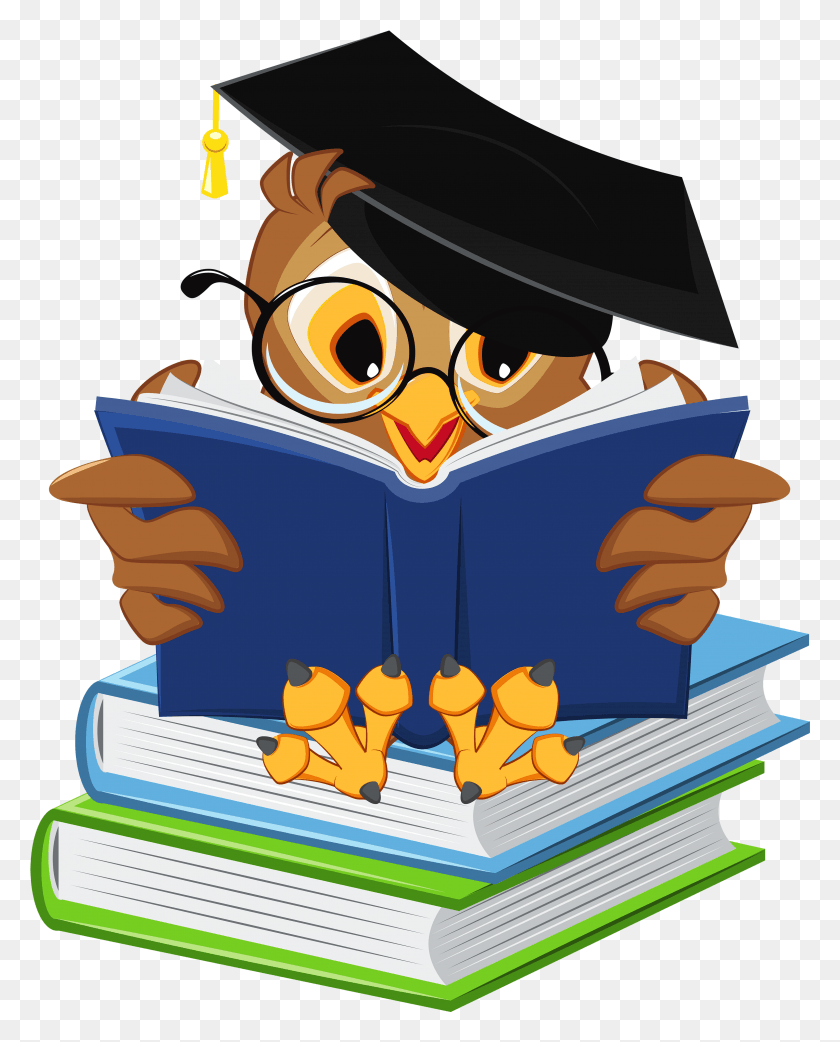 Понятие Стресс
Под стрессом  понимают состояние психического напряжения, возникающее у человека в процессе деятельности в наиболее сложных, трудных условиях, как в повседневной жизни, так и при особых обстоятельствах.Термин «стресс» ввел канадский физиолог Г. Селье. Экзаменационный стресс- определенный вид стресса, возникающий в результате информационных перегрузок.
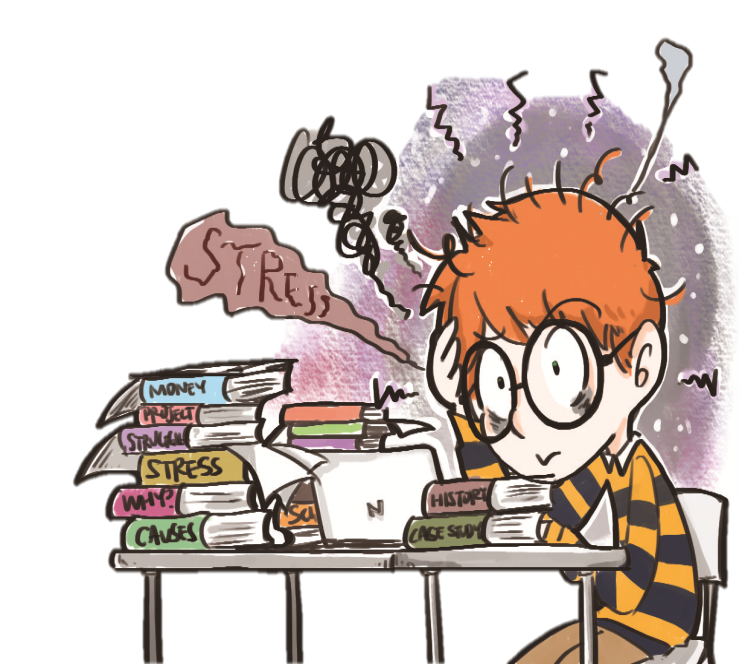 Причины экзаменационного стресса
интенсивная умственная деятельность, 
 нагрузка на одни и те же мышцы и органы из-за длительного сидения за учебниками, 
нарушения режима сна и отдыха
 отрицательные переживания.
Физиологические симптомы
усиление кожной сыпи;
 головные боли;
 тошнота;
диарея;
 мышечное напряжение;
 углубление и учащение дыхания;
 учащённый пульс;
 перепады артериального давления.
Эмоциональные симптомы
чувство общего недомогания;
  растерянность; 
 паника; 
 страх; 
 неуверенность; 
 тревога; 
 депрессия; 
 подавленность; 
 раздражительность.
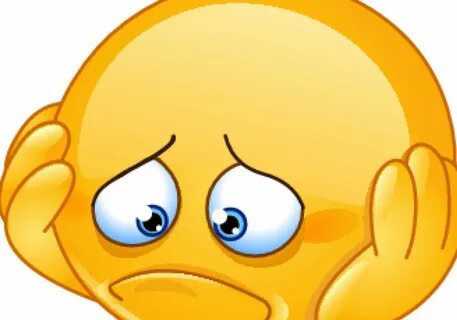 Когнитивные симптомы
чрезмерная самокритика,
 сравнение своей подготовленности с другими в невыгодном для себя свете;
 неприятные воспоминания о провалах на экзаменах в прошлом (своих или чужих); 
 воображение отрицательных последствий неудачи на экзамене (исключение из вуза, лишение стипендии и т. п.); 
 кошмарные сновидения; 
 ухудшение памяти; 
 снижение способности к концентрации внимания, рассеянность.
Поведенческие симптомы
y стремление заниматься любым другим делом, лишь бы не готовиться к экзамену;
 избегание любых напоминаний об экзаменах; 
 уменьшение эффективности в учёбе в экзаменационный период; 
 вовлечение других людей в тревожные разговоры о предстоящих экзаменах;
 увеличение употребления кофеина и алкоголя; 
 ухудшение сна и ухудшение аппетита.
Как победить экзаменационный стресс
Начинай готовиться к экзаменам заранее, понемногу.
Организуй правильно режим дня. Готовься к экзамену не более 8 часов в день.
В интерьер комнаты добавь желтый и фиолетовый цвет, поскольку эти цвета повышают интеллектуальную активность.
Составь план на каждый день.
Чередуй занятия и отдых
Избегай длительного проведения перед компьютером
Жизненно необходим полноценный сон не менее 8 часов
Питание должно быть 3–4-разовым, калорийным и богатым витаминами. Употребляй в пищу грецкие орехи, молочные продукты, рыбу, мясо, овощи, фрукты, шоколад.
Психологические рекомендации для лучшего запоминания
Тренировка памяти 20–25 минут в день. 
Продуктивность запоминания меняется в течение дня. Память наиболее цепкая и острая между 8 и 12 часами. 
Из потока информации необходимо выбрать наиболее существенное. 
Вопросы, которые предстоит выучить, в начале проработайте карандашом
Интерес к информации способствует запоминанию. 
Старайтесь придавать запоминаемому материалу эмоциональную окраску
Условием хорошего запоминания является понимание того, что надо усвоить. 
«Фактор края». При запоминании и повторении нужно уделить особое внимание середине текста. 
Секрет магической "семерки" При одновременном восприятии она способна удержать и затем воспроизвести в среднем лишь семь объектов
Если работаешь с двумя материалами –начинай с большего 
Лучше повторять на утро пройденный вчера материал
Начинать запоминать материал нужно с самого
       трудного раздела
Запоминанию способствуют выписки из прочитанного,
      представление в виде схем, опорных сигналов,
      проговаривание про себя и вслух
Метод ассоциаций
Лучше учить с перерывами, чем подряд, лучше понемногу, чем все сразу
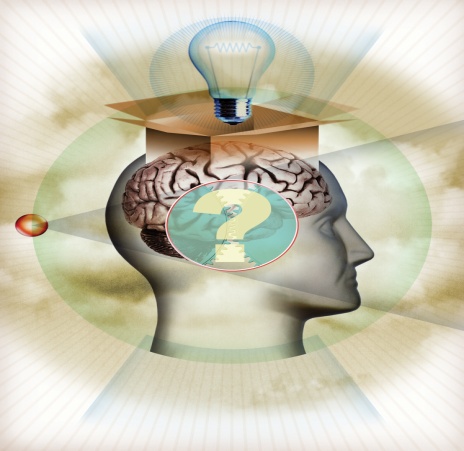 Формулы самовнушения
Формулы самовнушения - простые краткие утверждения, имеющие позитивный характер.

Мысленно проговаривайте формулу:

 «Я – спокоен – и уверен – в себе!»

· «Мысли ясные, четкие»

  «Моя память работает хорошо»

  «Я ощущаю бодрость и уверенность в себе»

  «Моя речь спокойная, уверенная, неторопливая»
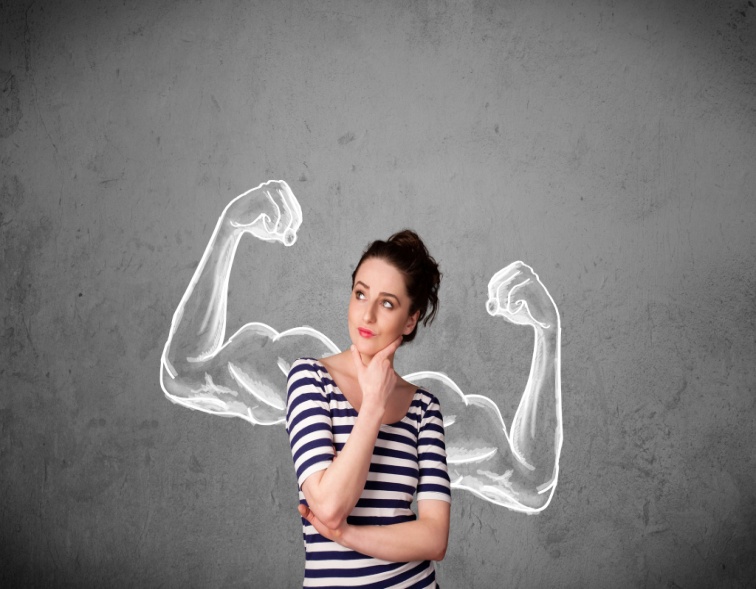 Созидающая визуализация
В период подготовки к экзамену нужно представлять себе (визуализировать) процесс сдачи этого экзамена.
1. Вы представляете себе, что Вы отвечаете уверенно, красиво; выглядите при этом тоже уверенно, и речь Ваша звучит гладко, без запинки; слова находятся легко, а мысли появляются быстро.
2. Вы видите и слышите не только себя (и нравитесь себе!), но и экзаменаторов: они поощряют Ваш ответ изменением мимики, жестами, сдержанными кивками головы, может быть, даже улыбками. 
3. Вы визуализируете весь процесс каждый раз по-разному: изменяете место действия (знакомая обстановка класса, незнакомые аудитории, залы), меняете расположение столов и места Вашего ответа, меняете лица экзаменаторов (знакомые учителя, незнакомые преподаватели).
4. У Вашей визуализации должен быть «хэппи энд».
Дыхательные упражнения
Ровное дыхание 4 мин.
Сделать глубокий вдох и затем медленный выдох –вдвое длиннее вдоха
Через 3-5 минут после начала дыхательных упражнений можно добавлять к ним формулы самовнушения: «Я – расслабляюсь – и – успокаиваюсь».
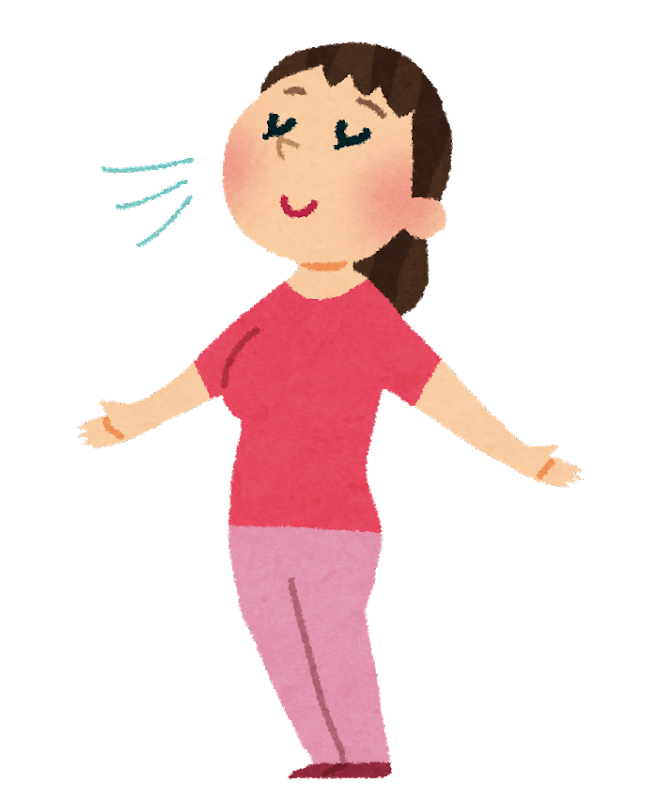 Гармонизация работы полушарий мозга
Перекрестный шаг: правая рука кладется на левое колено. При каждом шаге правая нога ставится в левую сторону, а левая нога – в правую.

Руки вытягиваются вперед, ноги поочередно поднимаются и касаются ладони противоположной руки.

Можно начертить на листе бумаги (лучше формата А4) от угла до угла крест в виде буквы «Х». И внимательно смотреть на него минуту-две. Когда глаза пытаются «сканировать» такое изображение, в работу включаются оба полушария.
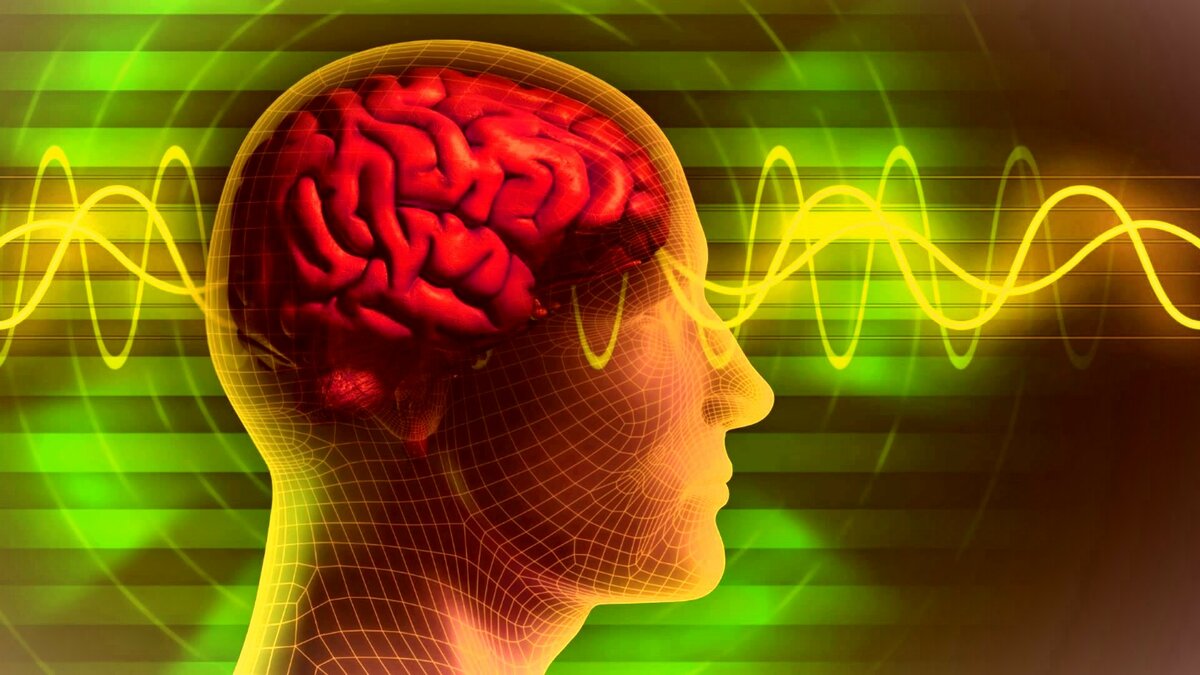 Несколько пожеланий
Поверь в себя!
Сосредоточиться нужно не на своей тревоге и ожидании, а на подготовке и самопроверке перед экзаменом!
Смотрите на все в перспективе!
Удачи на экзаменах!
Спасибо за внимание!
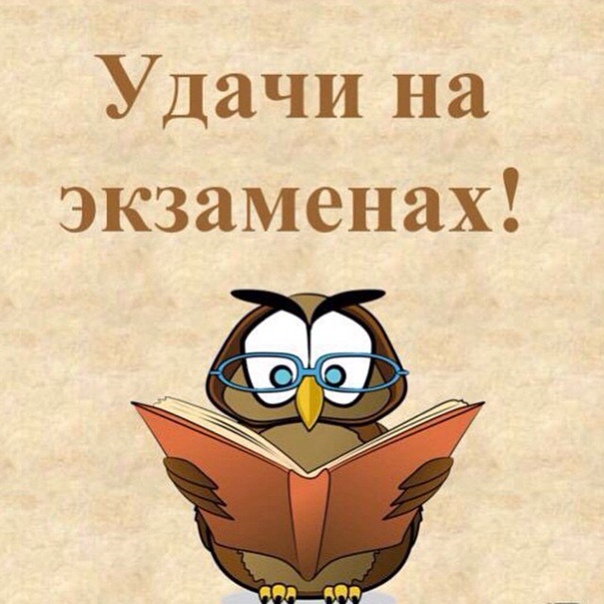